Fluency and Fitness
ABC
C
Z
p
a
I
m
N
f
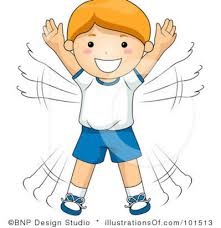 V
t
d
q
E
B
w
H
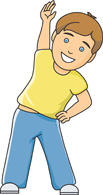 S
j
u
G
y
R
K
X
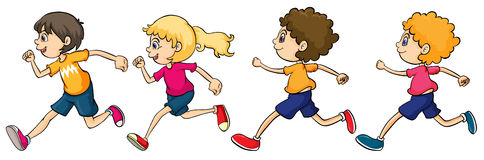 c
T
S
X
L
r
e
b
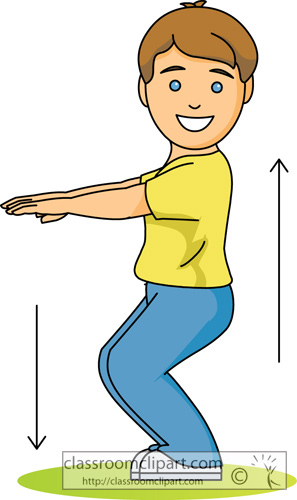 o
U
A
i
n
P
r
F
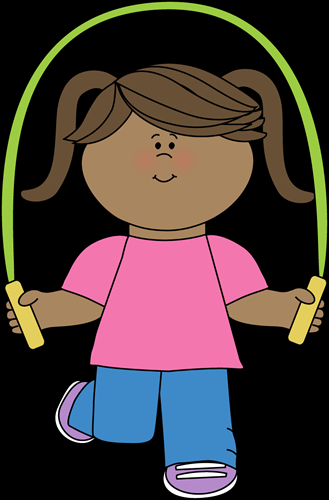 l
J
Y
v
z
x
k
W
D
O
g
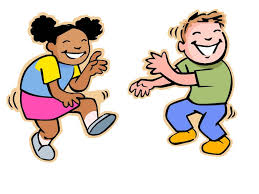